CS249 Advanced Seminar:Learning From Text
Professor Junghoo “John” Cho
Today’s Topics
Introduction
Course overview
Course logistics
CS246: Learning From Text
Time: MW 2:00 --3:50 am
Location: Boelter Hall 5422
Homepage: http://oak.cs.ucla.edu/classes/cs249/
Instructor: Junghoo “John” Cho
Office: 3531H Boelter Hall
Email: cho@cs.ucla.edu
Office hour: Tue 2:30 – 3:30pm
Research area: search engine, web and text mining, natural language processing
Course Topic
How can we make computers “understand” and “do something with” text?
Natural Language Processing (NLP)
A long history of research
Often divided into smaller subtasks as part of an “NLP pipeline”
NLP Pipeline
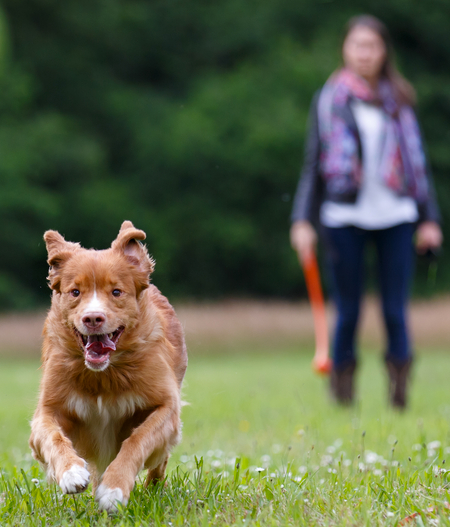 Saw(a, _, _) => ¬ Blind(a)
S
Recognizing textual entailment (Inference)
VP
Girl(a), Dog(b), Park(c), Saw(a, b, c)
PP
VP
Semantic analysis
NP                      NP                  NP
Syntactic analysis (parsing)
Det     N        V    Det   N    P   Det     N     Lexical analysis (POS tagging)
A     girl   saw  the    dog  in  the   park.
[Speaker Notes: S: sentence
NP: noun phrase
VP: verb phrase
PP: prepositional phrase
Det: determiner
N: noun
V: verb
P: preposition]
Semantic Analysis: More Detail
Semantic representation of words
How to represent words in a computer to capture its “semantic meaning”?
Named entity identification
What is UCLA? Is it the same as “University of California, Los Angeles”?
Coreference resolution
Who does “she” point to?
Relationship (information) extraction
“Barack Obama was born in Honolulu, Hawaii->  Barack Obama – birth-place –  Honolulu, Hawaii
What Are They For?
Document classification
Sentiment analysis
Text summarization
Machine translation
Question answering
Conversational agent
…
NLP: How Well Can We Do It?
Unfortunately, NLP is very, very hard
Lack of “background knowledge”
A girl is a female, a park is an outdoor space, …: How can a computer know this?
Many ambiguities
Ambiguities: example
POS: saw can be a verb or a noun. What is it?
Word sense: Saw has many meanings. What is it?
Parsing: “in the park” what does it modify?
Was the girl in the park? Or the dog? Or both?
Semantic: “the park” exactly what park?
Lack of background knowledge makes it extremely difficult to resolve ambiguities correctly
NLP: Current State of Art
POS tagging: ~ 98% accuracy
Syntactic parsing: ~ 97%
Semantic analysis: partial “success” for very specific tasks
Named entity recognition, Entity-relation extraction, sentiment analysis, … (~ 90%)
Inference: still very early stage
How do we represent “knowledge” and “inference rules”?
Ontology mismatch problem
Where do we obtain an ontology?
NLP is still far from fully understanding the “meaning” of text yet
“Deep neural networks” produce state-of-the-art results for many tasks, but we don’t really understand what is happening within a deep neural network
CS249 This Year
Read and understand key papers in NLP
Give a lecture on a paper in the class
Do independent NLP project
Course Objective
Learn theory
Word embedding, language model, syntactic parsing, …
Learn how to read paper
“Reading papers” is what you do as a software engineer or research scientist
Reading papers is hard! Papers are written with “different” objectives than textbooks
It takes time and practice to learn ”reading papers”
Learn how to present
Give two-hour “lecture” on a paper
Give two presentations on your project (proposal and final report)
Learn how to do independent project
Do a mini “project” on the topic of your choice and come up with ideas on how to improve it
Course Workload
Paper reading and summary
Submit one-paragraph short summary for the paper covered in the lecture
2 papers per week
Paper presentation
There will be 9 paper/project groups
Every group has to present two-hour “lecture” on a paper (of their choice)
The lecture should cover the papers in as much detail as time allows
Expect at least 10 hours of work per paper
Class attendance is required unless exempted by the instructor
Project
Each group picks the topic, proposes it, performs experiments, and reports the results
Project is almost like a mini “research” project
Who This Class is For
For graduate students with
Strong interest in NLP
Strong interest in research
Strong background in math
Independent, self-motivated learner
Key Take-Away Points
The class will be very different from my other classes
Please don’t expect the same
I don’t teach. You learn yourself
I just provide the structure, so that you can learn yourself within the structure
The student response has been split in the past
Some students really appreciated it but many did not like it as well
“It was a great learning experience” vs “I did not learn much from the class”
If you do not spend the time and seek feedback, you won’t learn much
Prerequisite
Solid understanding of core CS theory
Competence in at least one programming language
Basic linear algebra
Basic probability and statistics 
Basic information theory, in particular, entropy and mutual information
Calculus, in particular, partial derivatives and chain rules
Basic optimization techniques, in particular, gradient-based optimization
Basic machine learning
Most papers are dense with math. Strong math background is mandatory
Paper Reading
Why: 
Something that you will do all the time as a software engineer or researcher
Learn to be critical and communicate well
Acquire knowledge to conduct research and/or project
What:
“Classic papers” in NLP
One paper per lecture
How:
Read papers and write one-paragraph short summary
Your goal is not to get every single detail, but to get a “big picture”
Unless you are the presenter of the paper
CS246 by John Cho
16
How to Read Papers
Key: Understand the “big picture” first
Details are often VERY DIFFICULT to get
Try to understand the high-level idea first and go into the details only if needed
Understanding “big picture”
What is the problem?
Why is it important?
Why is it difficult?
What has this paper done?
What others have done?
Paper Summary
Summary is required so that everyone reads assigned papers
Without this, no one will read them…
Required component: one paragraph summary in your own words
“This paper discusses how to represent words in computers so that the semantic relationship between words are captured well in the representation…”
Optional: questions, comments, as many as you want
Why the authors assume that adjacent words are independent?
Summaries are graded as “Excellent”, “Good”, or “Poor”
Graded by the student(s) who present the paper in the class
Most reviews will get “Good” unless it is written extremely poorly/well
At most 10% will get “Excellent” and 10% “Poor”
Expect at least 3 hours of reading and summary writing per week
See “How to Read a Paper” by S. Keshav (http://ccr.sigcomm.org/online/files/p83-keshavA.pdf)
Paper presentation
Every group picks one paper and give “2-hour lecture”
Paper list:  http://oak.cs.ucla.edu/classes/cs249/notes/papers.html
We have 9 two-hour lectures for paper presentations
The lecture should be clear and detailed (as much as time permits)
Understanding a paper in depth takes a long time
Budget enough time to read related papers as well
See http://www.theexclusive.org/2017/11/read-a-paper.html
Preparing a clear explanation on a paper takes an even longer time
The presenting group is required to meet with me during my office hour for a brief review of the presentation
Each lecture will be voted by all students as “excellent”, “good”, and “poor”
Class Project
Evaluate the technique in a paper using a real system, and test potential ideas for improvement
Given the time limit, your idea does not have to be fancy or completely novel, but it should be concrete and reasonable
Project is done in the same group as paper presentation
One-page project proposal is due by the end of the 5th week
Each group gives a 20-minute presentation during the 5th week
Final project report is due by the end of the 10th week
Each group gives a 20-minute final presentation during the 10th week
CS246 by John Cho
20
Forming Your Group
The same group for paper presentation and independent project
Up to 5 students per group
Please, find partners and report your group info here:
https://bit.ly/39G2U6b
Due by this Sunday
Papers will be assigned to a group during the 2nd week Monday class
Grading
10% Attendance
20% Paper summaries
20% Paper presentation
50% Project
Textbook
No required textbook, but optional references
“Foundations of Statistical Natural Language Processing” by Christopher D. Manning and Hinrich Schutze
“Speech and Language Processing” by Daniel Jurafsky and James H. Martin
“Deep Learning” by Ian Goodfellow, Yoshua Bengio, and Aaron Courville
“Natural Language Processing with Python: Analyzing Text with the Natural Language Toolkit” by Steven Bird, Ewan Klein, and Edward Loper
Announcements
First paper summary is due before Wednesday lecture
Yoshua Bengio, et al.: A Neural Probabilistic Language Model
Please sign up for Piazza
http://piazza.com/ucla/winter2020/cs249
Piazza will be used for online discussion and general class-related questions
Any questions?
CS246 by John Cho
24